Q & A / werkplaats
Woensdag 13 maart 2024
Gedrag, pesten en agressie
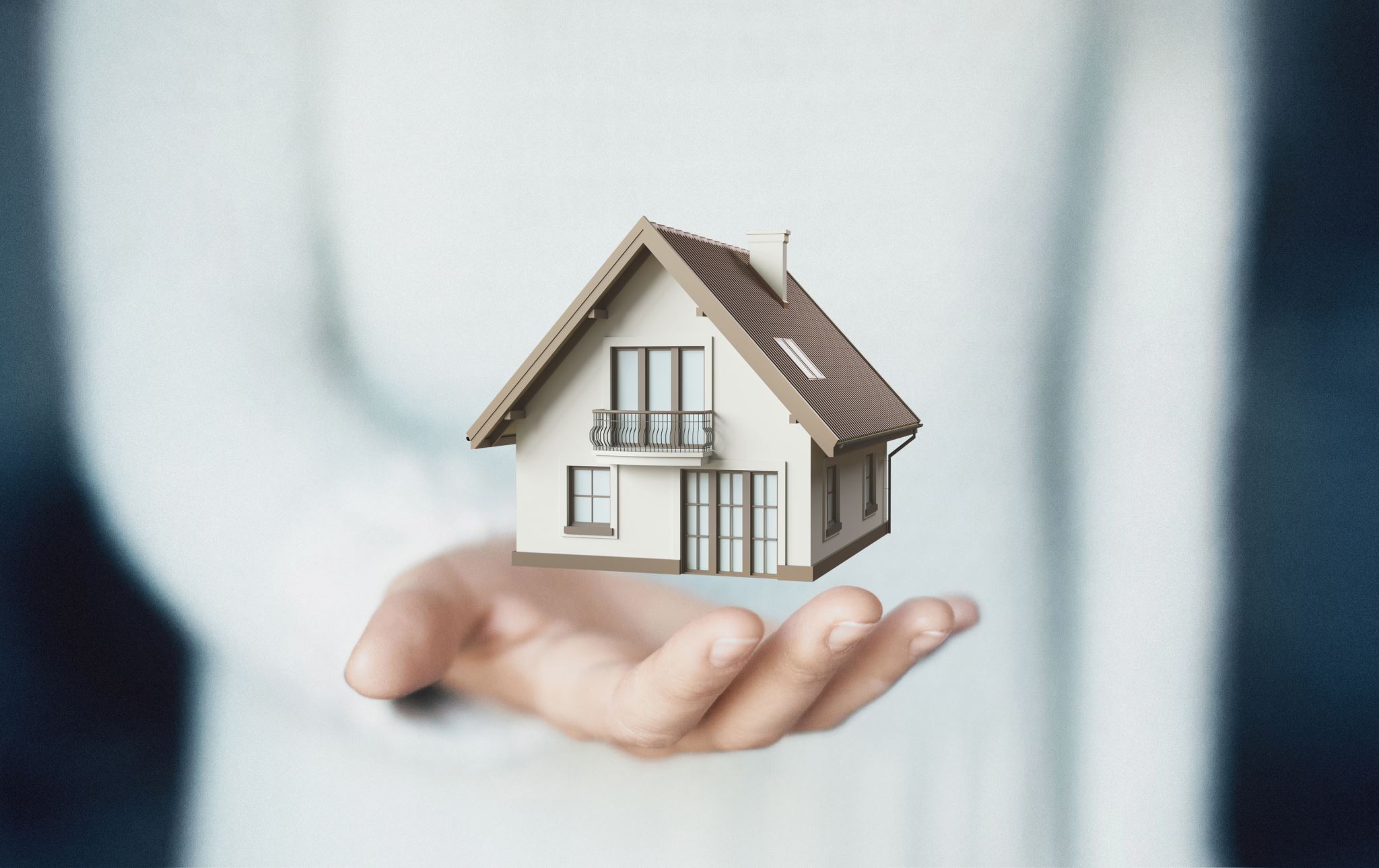 Voorkennis activeren
Ken je alle begrippen?

Vul hem eerst in voor jezelf, zonder de begrippen op te zoeken. 
Ga daarna vergelijken met je buurman of buurvrouw
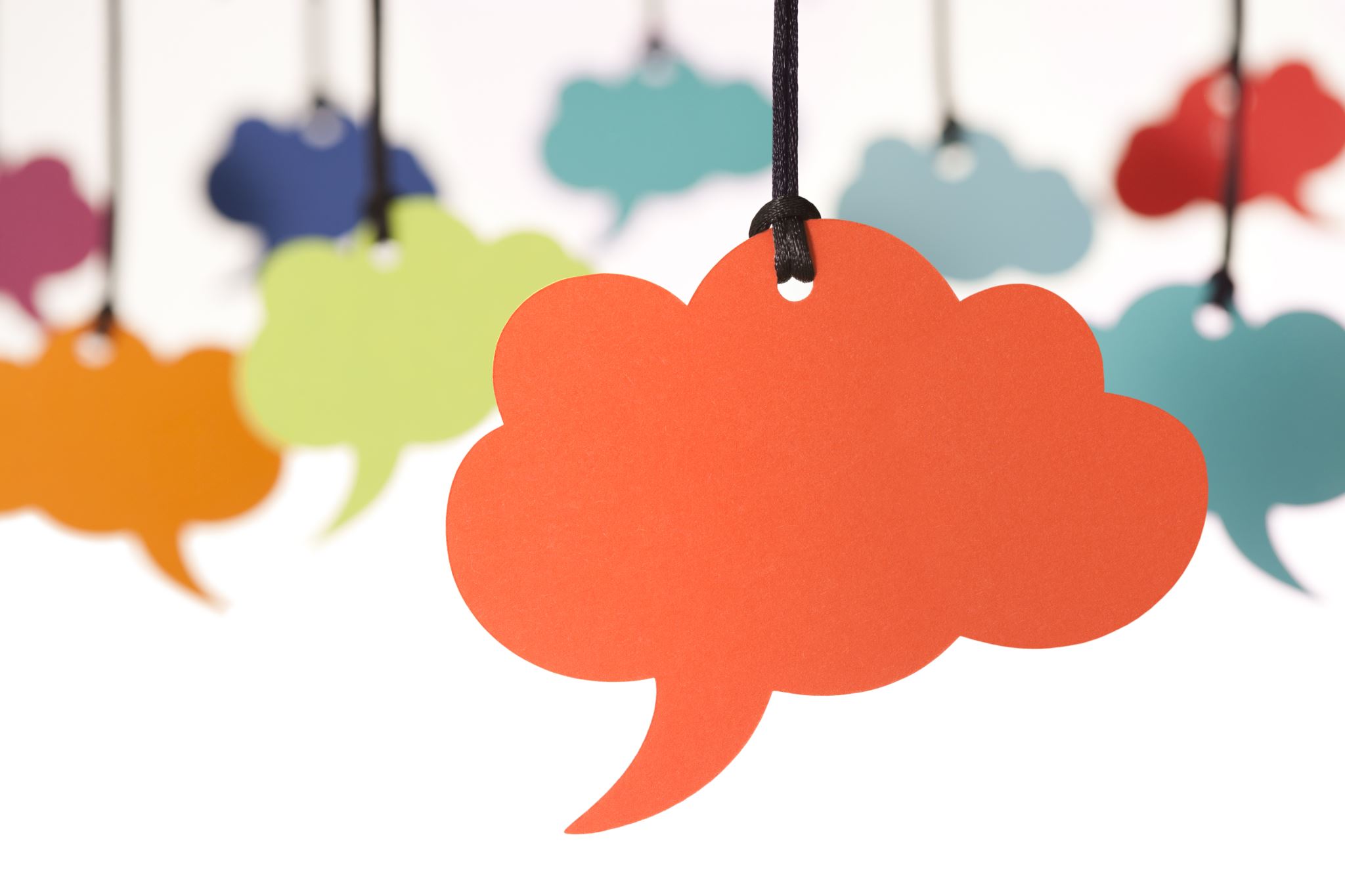 Agressie
Fysiek / verbaal

Korte lontjesReactief agressief|Warm sensitief 

Coole GastenPro-actiefZakelijker

Jongens meer verbaal/fysiek
Meiden meer ‘meidenvenijn’Buitensluiten, negeren, non-verbaal, clubjes, manipuleren, roddelen, vriendschappen ondermijnen.

Oorzaken:Aanleg, voorbeeld, frustratie
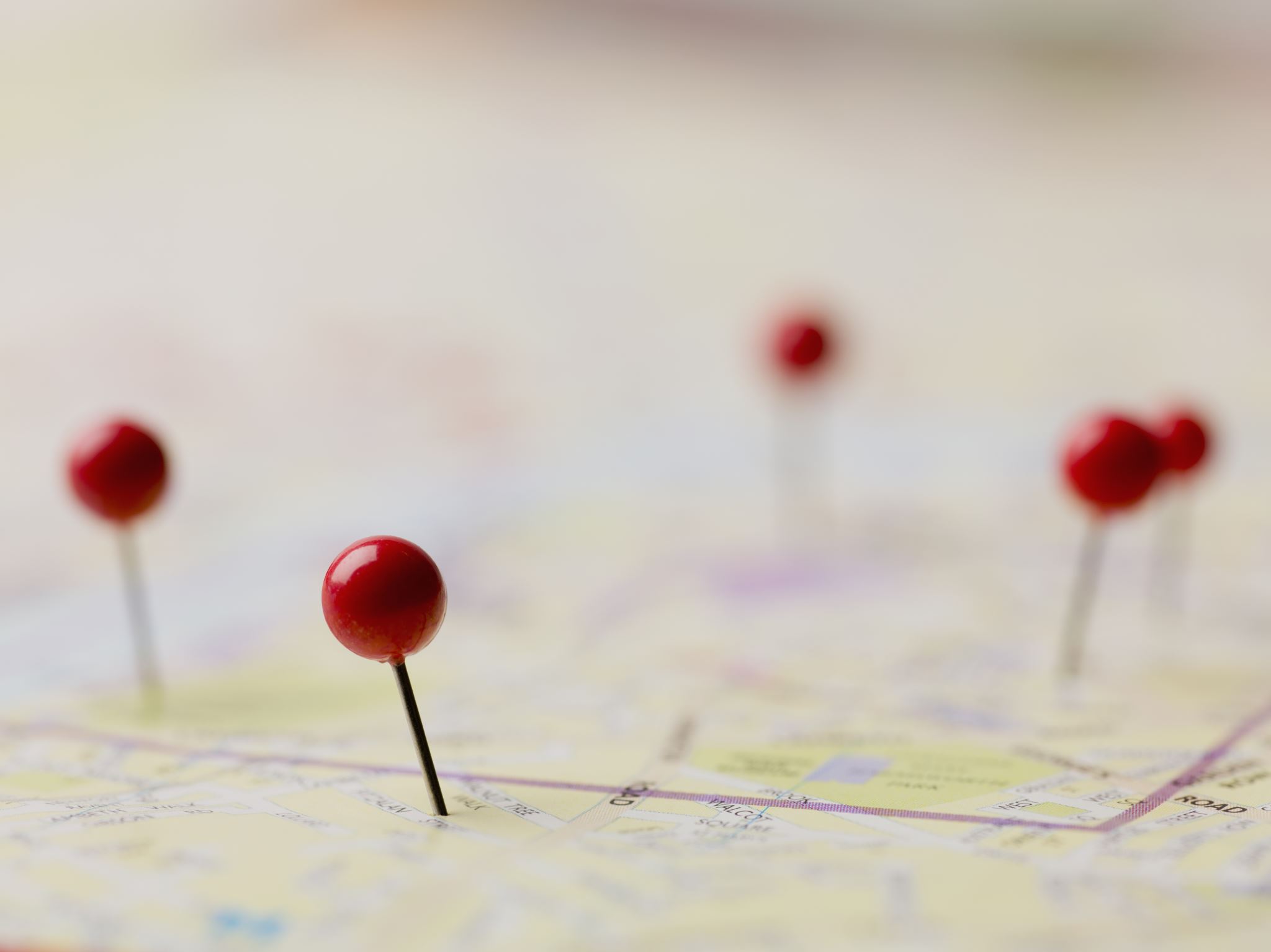 https://npo.nl/start/serie/stip-it-de-pestbril/seizoen-1/stip-it-de-pestbril/afspelen
Pesten / plagen
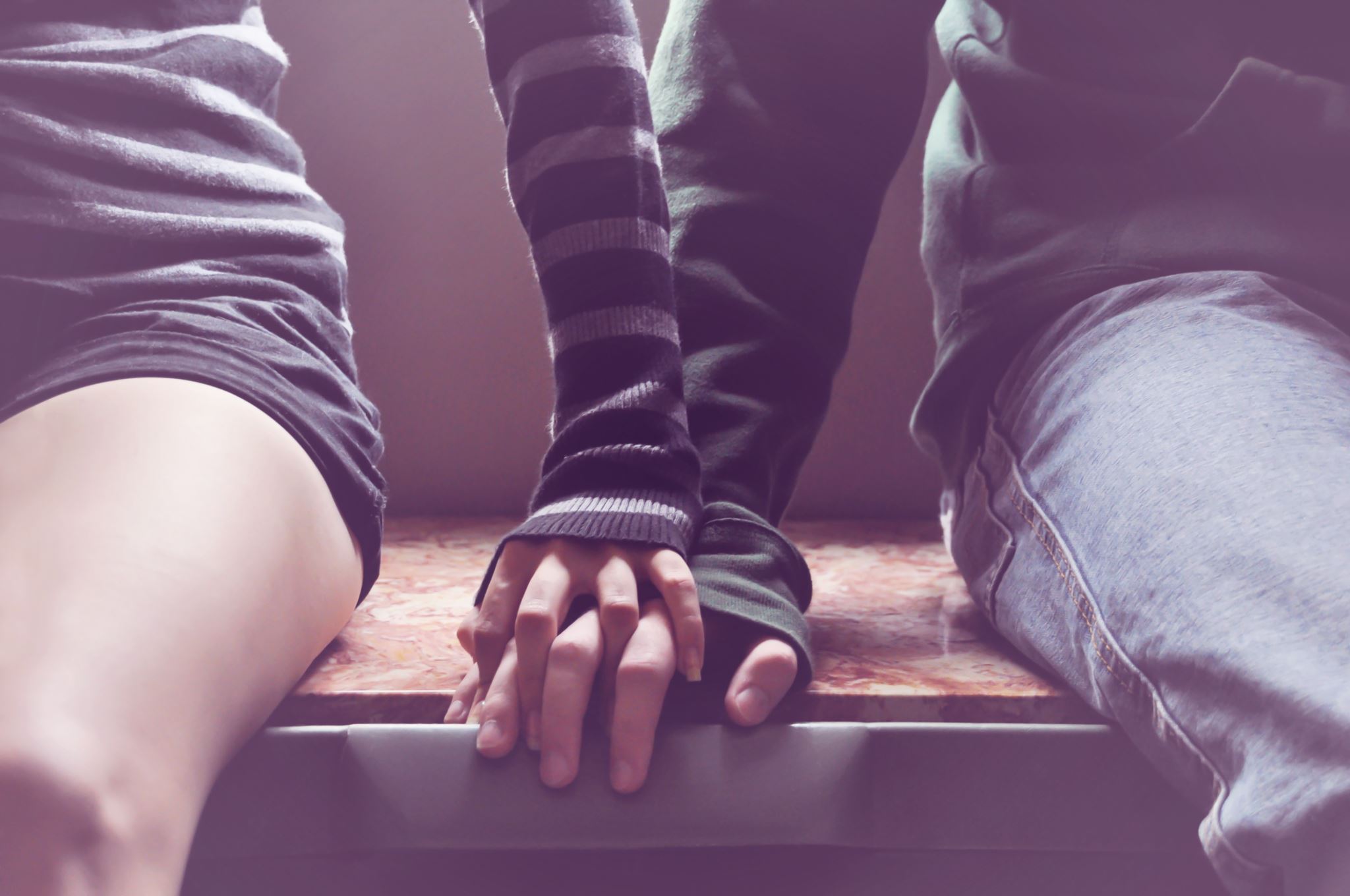 Cyberpesten
Pesten via social media
Gebeurt vaak anoniem
Nog makkelijker grenzen overscheiden

Jongeren tussen de 11 en 15 jaar is 12 % slachtoffer
Vaker meisjes dan jongens
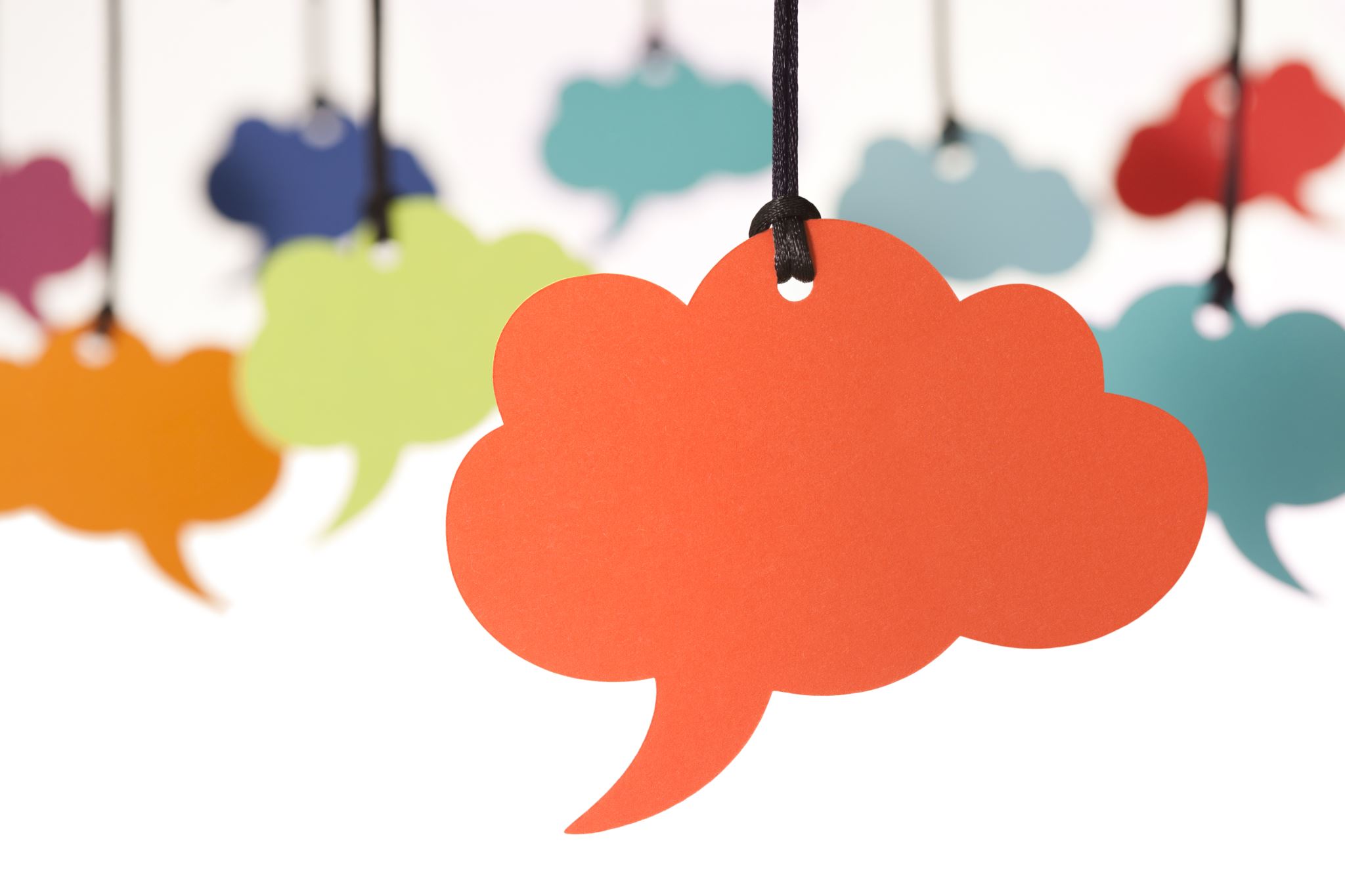 Cyberpesten op het gebied van seksualtiteit
Sexting is het versturen van seksueel getinte berichten, foto’s (nudes) of filmpjes van jezelf via je telefoon. Het woord is afgeleid van de Engelse woorden ‘sex’ en ‘texting’ (=berichtje sturen).

Seksueel getint beeldmateriaal van een andere persoon verspreiden die nog geen 18 jaar is, is strafbaar. ook voor jongeren!

Alles wat op internet staat is onuitwisbaar!!!!!!
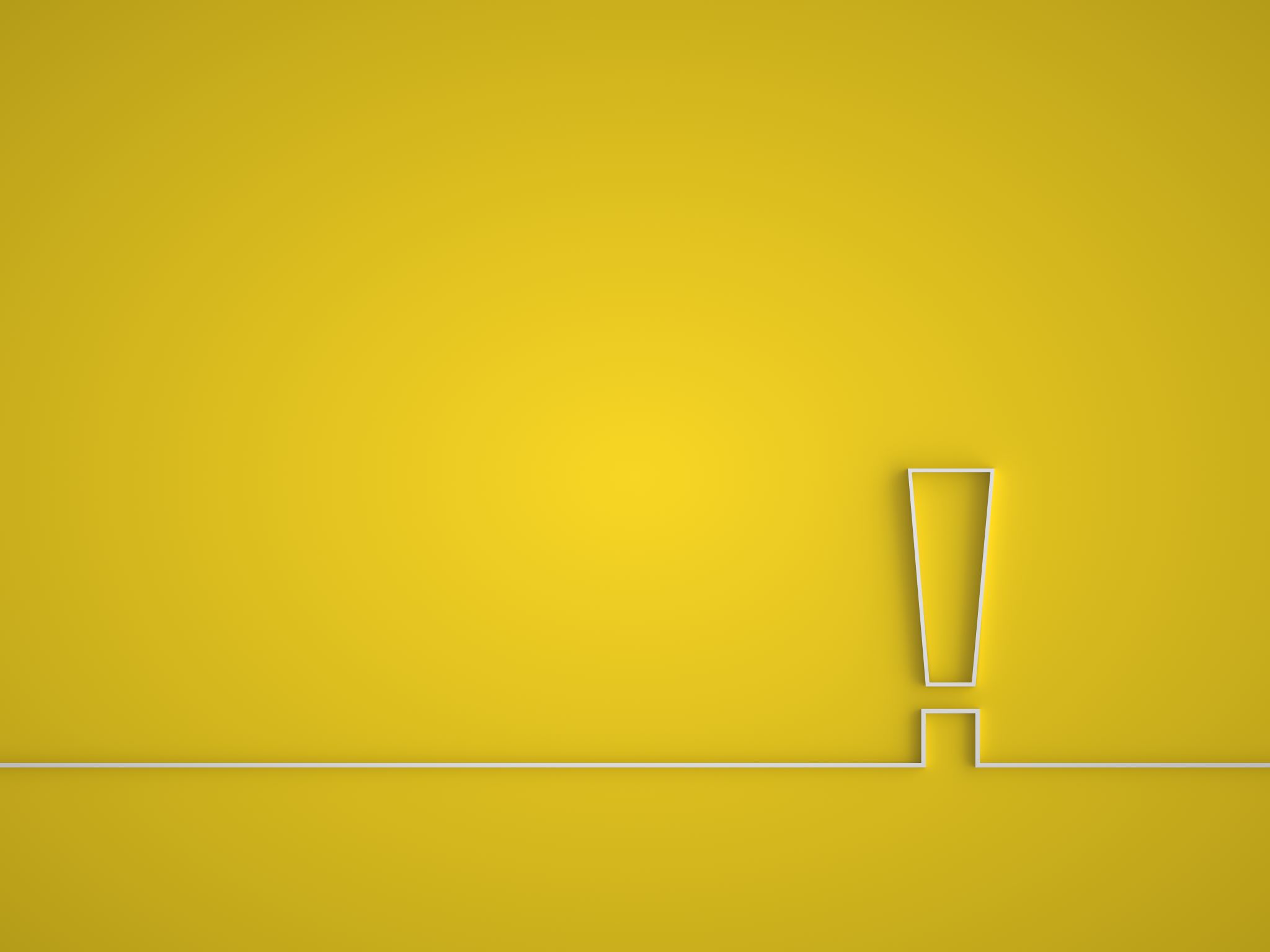 Verbaal pesten
Pesten met woorden

Belachelijk maken
Uitlachen
Uitschelden
Treiteren 
Dreigen (bang maken met bijv. woorden)
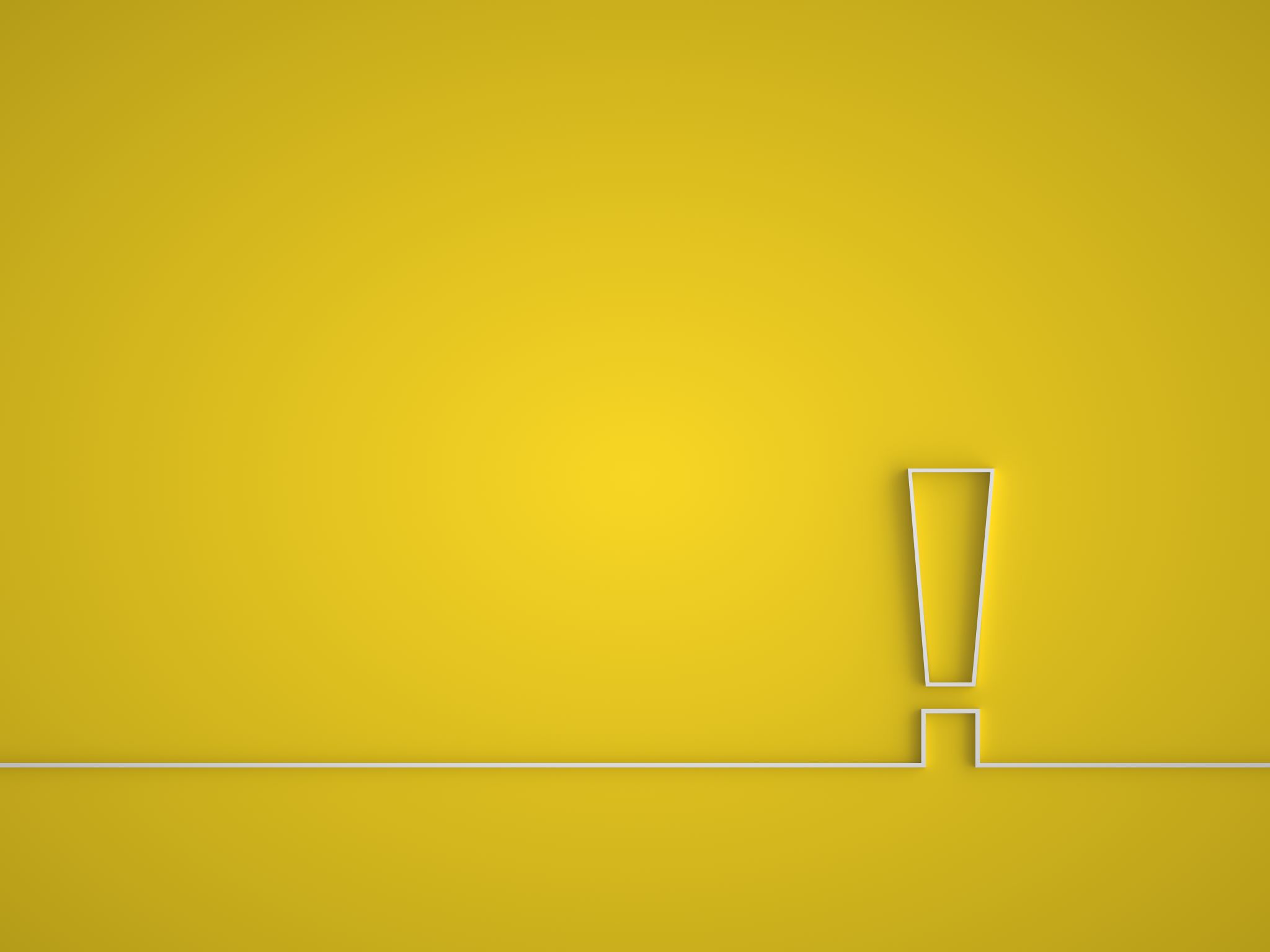 Treiteren
Jennen of sarren
Op een subtiele manier belachelijk maken
Soort sarcasme, slachtoffer begrijpt deze

Voorbeeld: bijnamen geven, briefjes met gemene dingen doorgeven
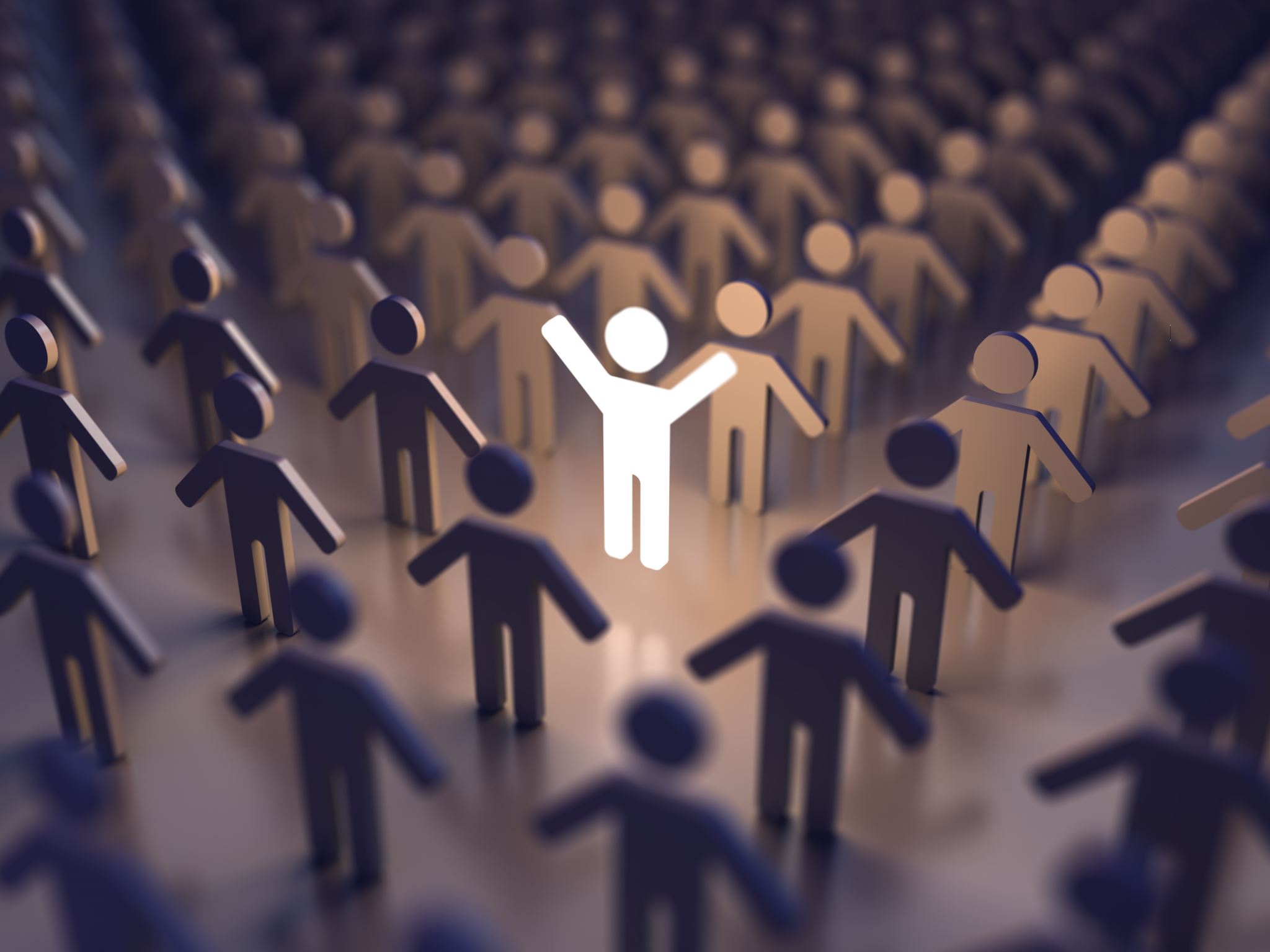 Fysiek pesten
Krabben
Schoppen
Slaan
Duwen
Mishandelen
Achtervolgen
Onder dwang vasthouden
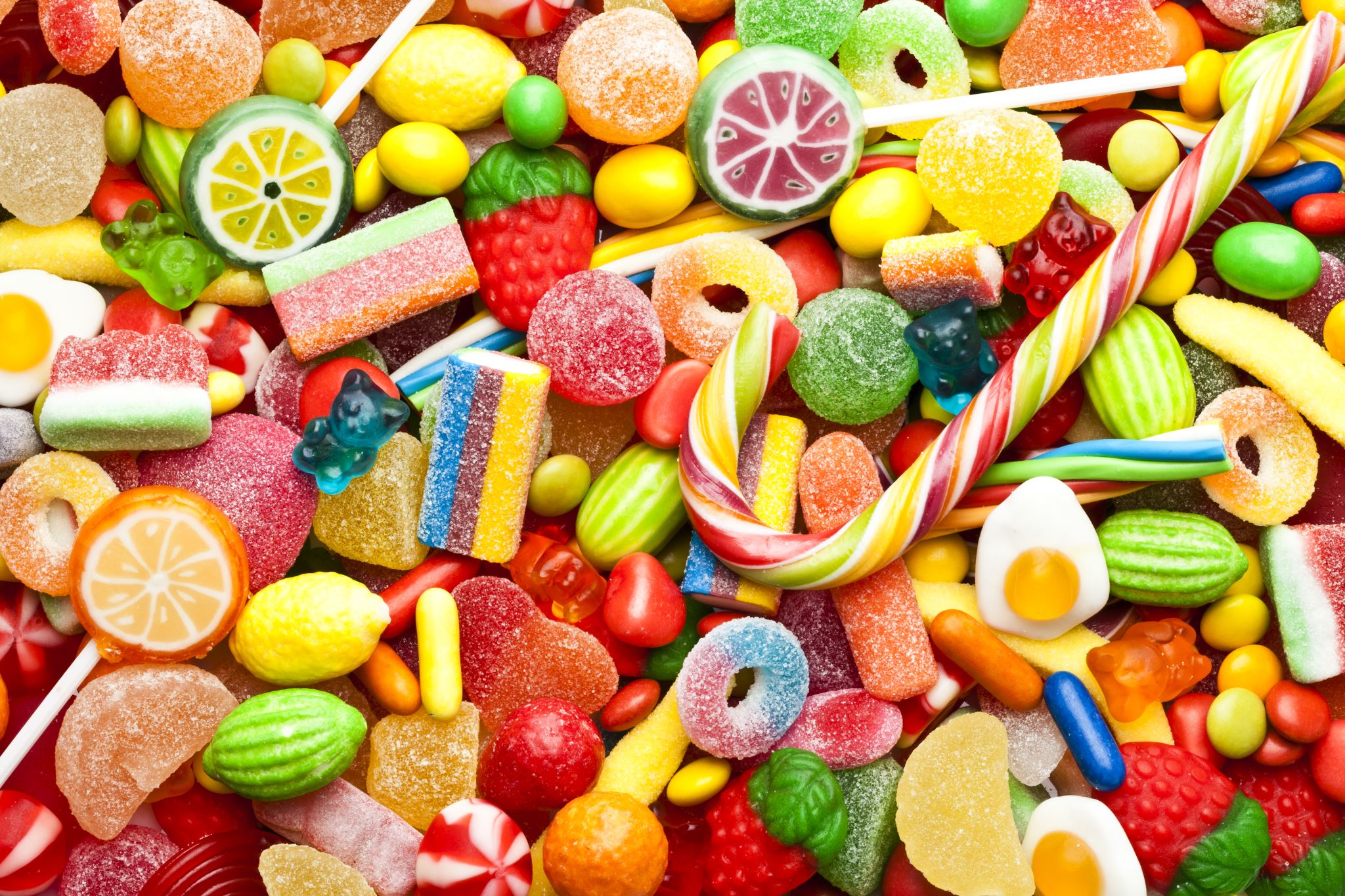 Afpersing
Dwingen tot het afgeven van bijv. geld of snoep
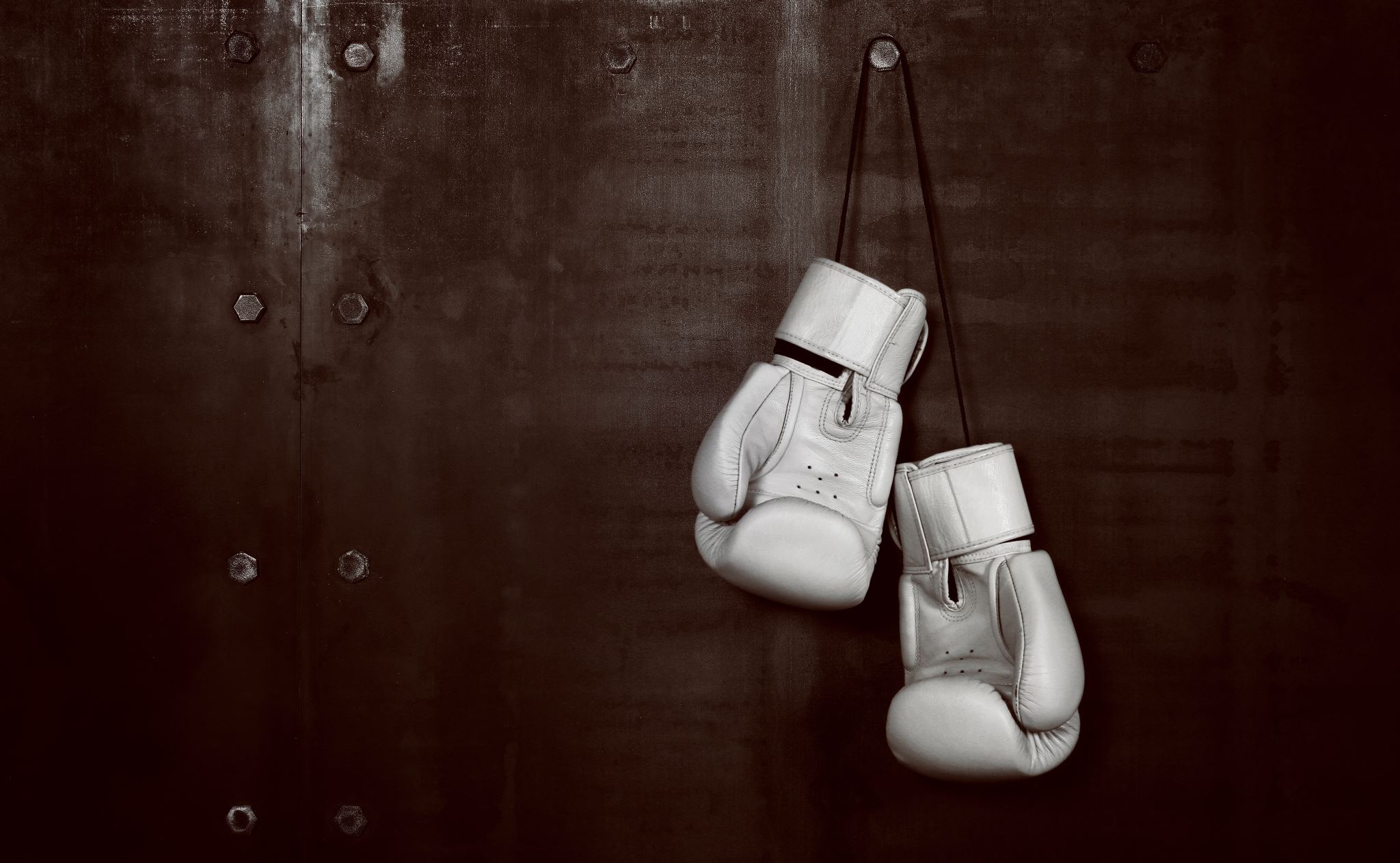 Materieel pesten
Bezittingen en eigendommen van het slachtoffer worden afgepakt of vernield.
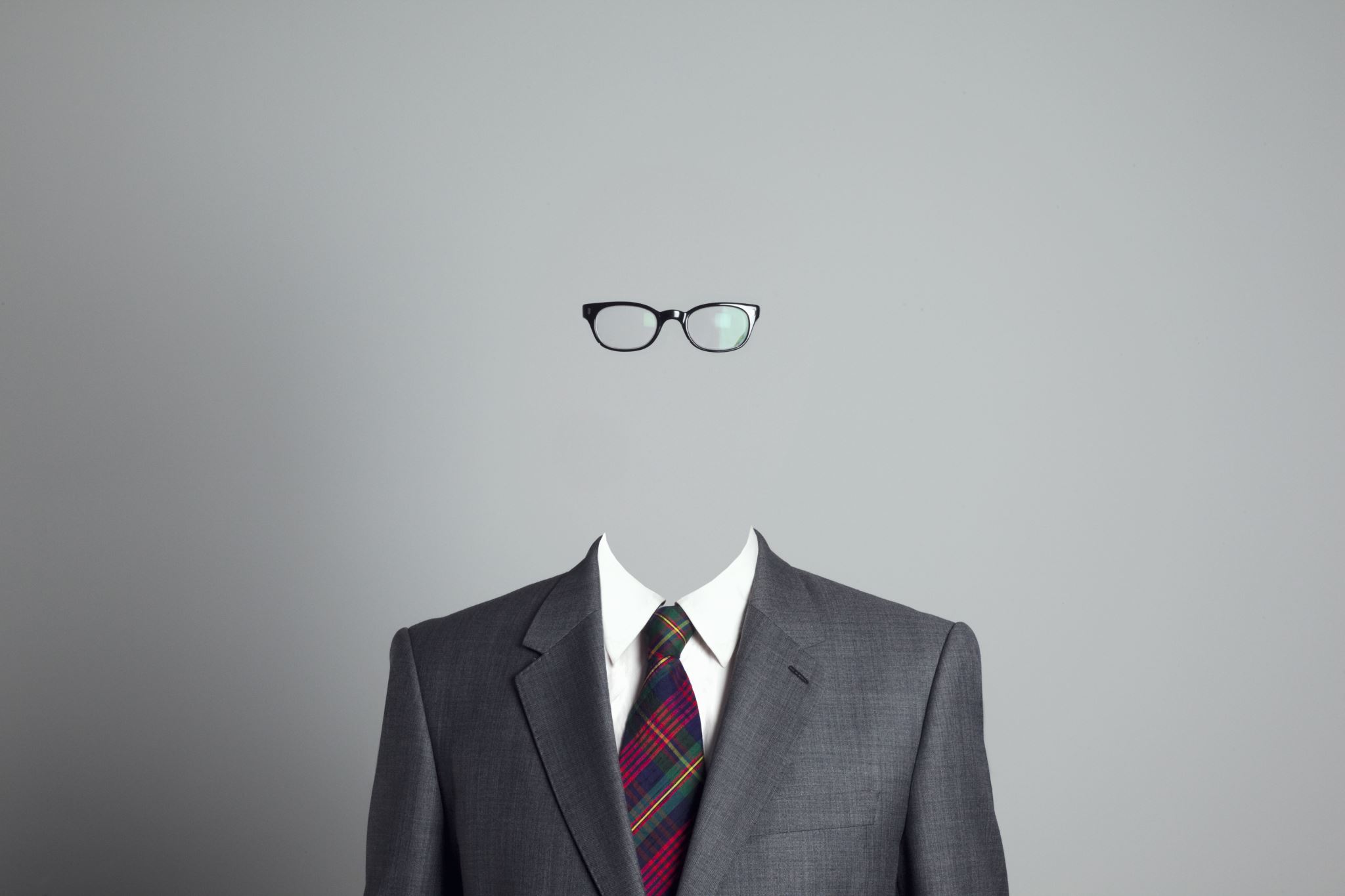 Negeren
Negeren is het bestaan van iemand ontkennen
Je reageert niet op hem of haar

= moeilijk aan te pakken, want in feite doen de pesters niets!
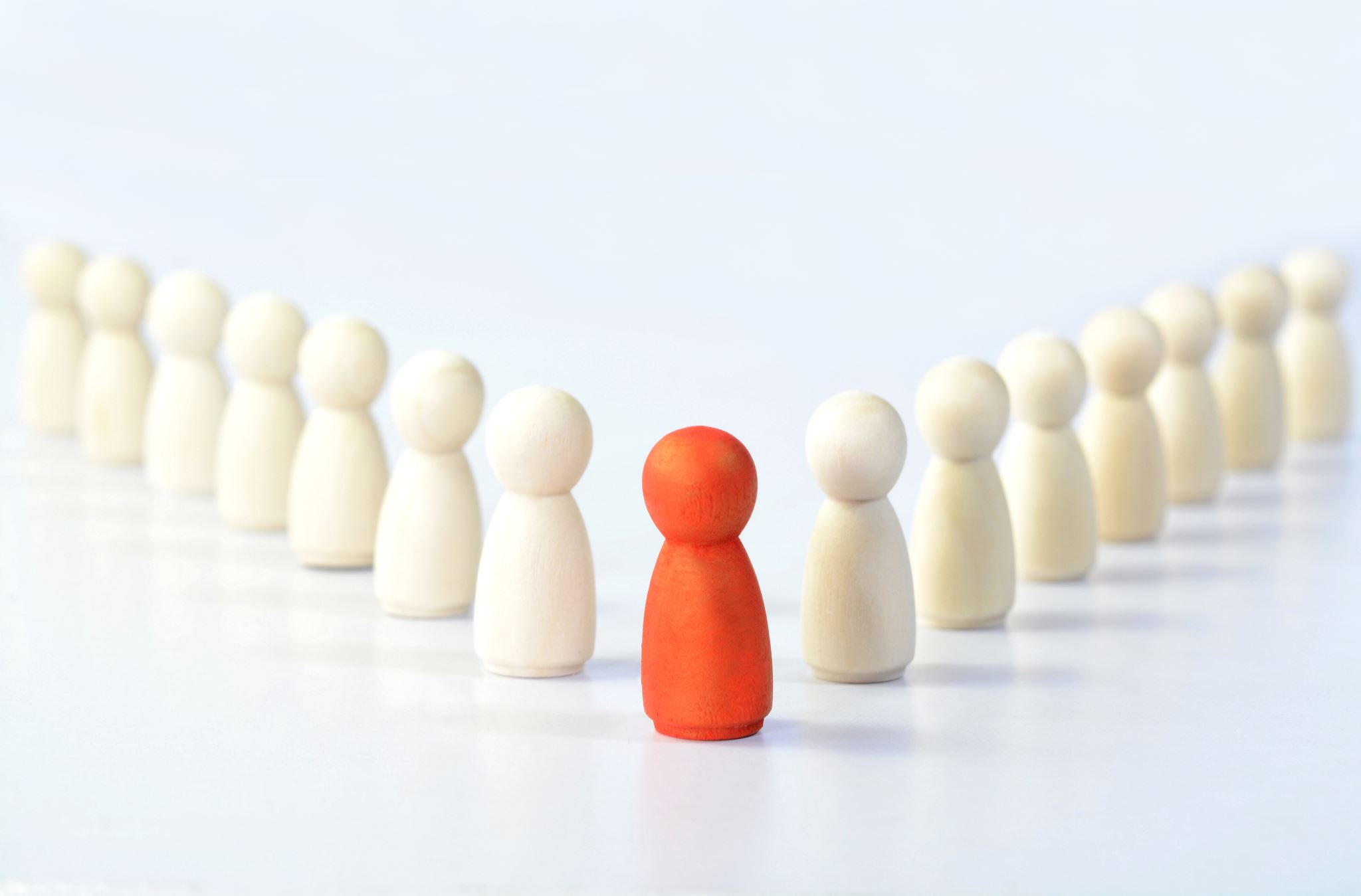 Uitsluiten
Isoleren van het slachtoffer door een groep. 
Letterlijk zeggen dat iemand er niet bij hoort of niet mee mag doen
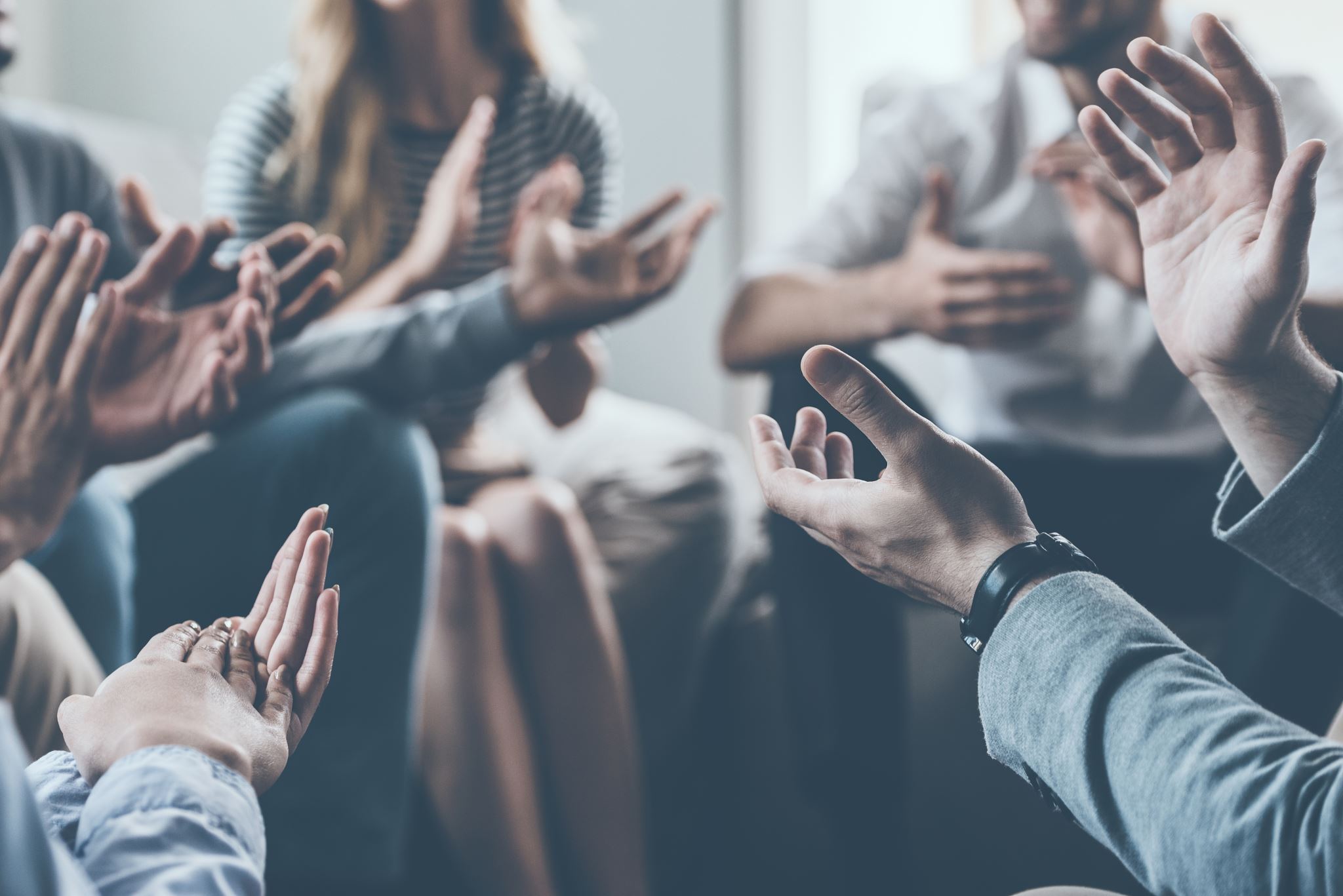 Partijen bij pesten
Pester
Slachtoffer
Omstanders